Eigenfaces for Recognition
Presented by: Santosh Bhusal
Introduction
Efficient, simple and accurate system for face recognition
Constrained environment: such as household, office etc.
2D model
Classification performed using linear combination of characteristic features: eigenfaces
Motivation
Previous work on face recognition ignores the question of which features are important for classification and which are not.
Basic Approach
Initialization
Acquire training images 
Calculate eigenfaces from the training set
the known individuals are projected into the face space, and their weights are stored.
Recognition
Projecting the input image to face space to calculate the weight based on the eigenfaces
Determine if the image is face or not
If face determine if it is known or unknown
Face space can be updated for new face images (optional)
Acquiring Training Images

Collect n samples for each p persons (I11, I12, …. I1n, I21, I22,….I2n,… Ip1, …. Ipn)

Each of size MXN. (same size for all)

Each face must be centered. 

p samples for size, intensity, shape variation etc.
Calculating Face space

Compute the average face vector. 
		ψ =1/np*Σ Ixy
		where x=1 to p, y=1 to n

subtract the mean face 
		Φi = Ixy – ψ
Represent every face image Φi by a vector гi of size (MNX1) such that
	
	гi =[Φi (1,1), Φi (1,2),.. ……………Φi (M,N)]T  

Form a matrix a such that
	A=[г1 г2 г3 ... гpn]  

Form the covariance matrix C such that
		C=AAT
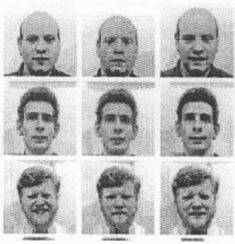 Training Images and mean Image
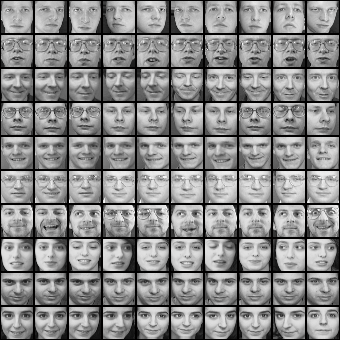 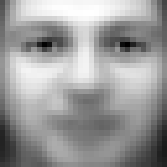 Mean Image
Training Image
Face space contd….
Compute the eigenvectors ui of matrix C.
		Cui=λiui

The matrix C is very large  not Practical!

Consider the matrix ATA (npXnp matrix) 

Compute the eigenvectors vi of matrix ATA
		      ATA vi =µi vi  
Relation between ui and vi 
		       ATA vi =µi vi
		     AATA vi =µi A vi   
		    C(A vi)= µi (A vi) 
		Hence:    ui=Avi   and   λi =µi 

Here, the np eigenvalues and eigenvector of small matrix corresponds to the np largest eigenvalues and  eigenvectors of the large matrix C

Keep only K eigenvectors corresponding to K largest eigenvalues. (Principal Component)
Eigenfaces Example
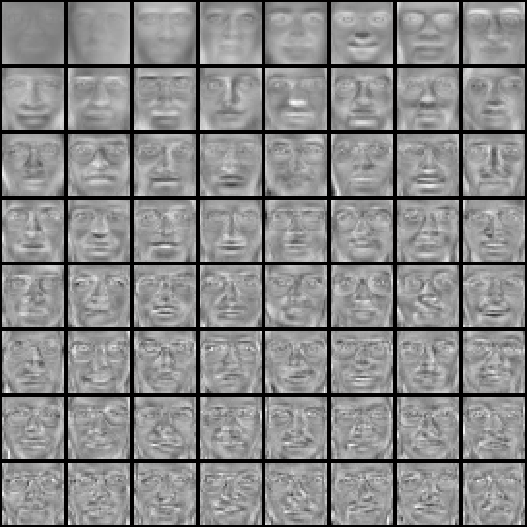 Top K eigenvectors
Calculating Weight Coefficient
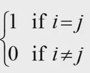 Recogition of face Image
A new face image г is transferred into its eigenface components
		ωK = uKT (г-ψ)
the weight form a vector
		ΩT = [ω1, ω2,...ωK ]
Find the face class j that minimizes the Euclidian distance
		єj2 =||Ω- Ωj||2 
	where, Ωj is a vector describing jth class 
If єj < Өe, the face belongs to class j.
Contd…
Location and Detection
Frame differencing to track motion against static background
Filtering the threshold image to produce motion blobs
Small upper blob above the large blob(body) moving slowly is a head
Scale the size of blob to estimate the face or fit in the face space
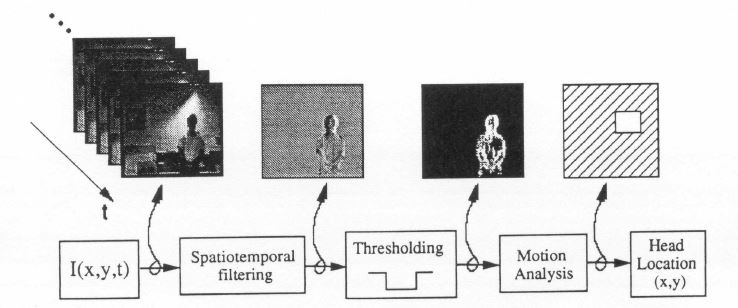 Other Issues
Background changes cause problem:
	De-emphasize the outside of the face  (e.g., by multiplying the input image by a 2D Gaussian window centered on the face).
Performance decreases quickly to face size:
Multi-scale eigenfaces
Scale input image to multiple size
Performance decreases with changes to face orientation: (but not as fast as with scale changes)
Plane rotations are easier to handle.
Out-of-plane rotations are more difficult to handle.
Experiments
Various lightening, scale and orientation
More than 2500 face images of the 16 subjects using combination of 3 head orientation, 3 head size and 3 lightening condition
A six level Gaussian pyramid was constructed resulting in resolutions from 512 x 512 to 16 x 16.
Training
first experiment: infinite threshold, 1 image per class at a ﬁxed orientation, size and lighting
Result:96% recognition over varied lighting, 85% over varied orientation and 64% over varied size
Second experiment: varied Θe 
Low Θe : high recognition but many unknown image
High Θe: low unknowns but high error.
Adjusting threshold for 100% recognition, resulted 19% unknown for lighting, 39% unknown for orientation and 60% for size.
Questions???